Slovenské národné hnutie
Národné povedomie
Osvietenstvo – charakterizujeme ako vek rozumu, v spoločnosti silnela potreba vzdelávať a kultivovať ľud. Toto obdobie nahradilo v 1. polovici 19. storočia obdobie romantizmu. 
Od konca 18. storočia sa v celej Európe diskutovalo o národoch. Na základe toho vzrastalo národné povedomie – presvedčenie, že človek je prirodzeným členom národa, do ktorého sa  narodí alebo ktorého jazykom hovorí.
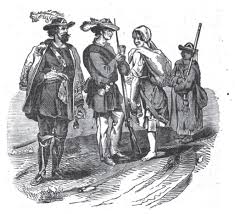 Romantizmus = obdobie citov, túžby po jedinečnosti, ale aj vzbúr a revolty
vnímal ľudí a spoločnosť akoby zvnútra – vnútorné rozpoloženie, túžby
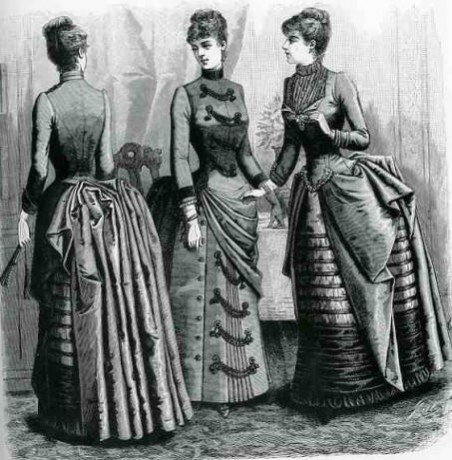 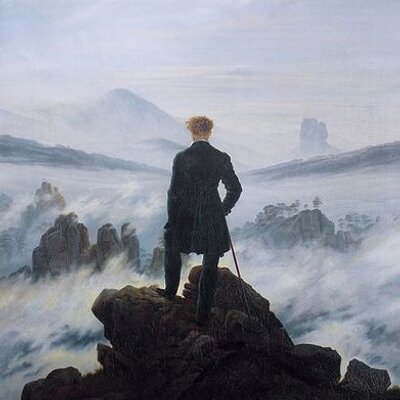 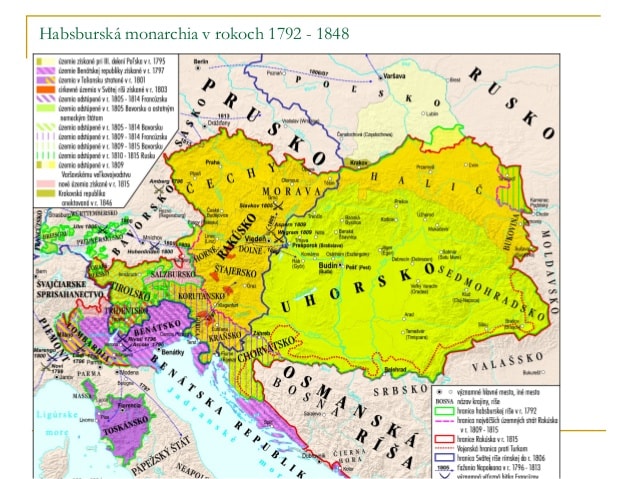 Habsburská monarchia = mnohonárodnostný štát 
Slováci nemali spoločný literárny jazyk a hovorili viacerými nárečiami
Evanjelici používali biblickú češtinu a katolíci – latinčinu a nárečia
Národy a národnosti v habsburskej monarchii
priaznivejšie podmienky pre národný rozvoj mali mocensky dominantné národy – Nemci a Maďari
zložitejšia situácia – Slováci, Česi, Chorváti, Rusíni, Srbi, Slovinci, Rumuni
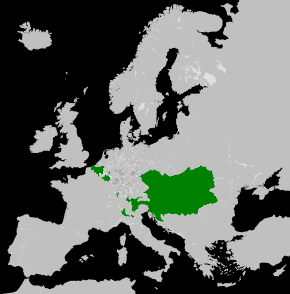 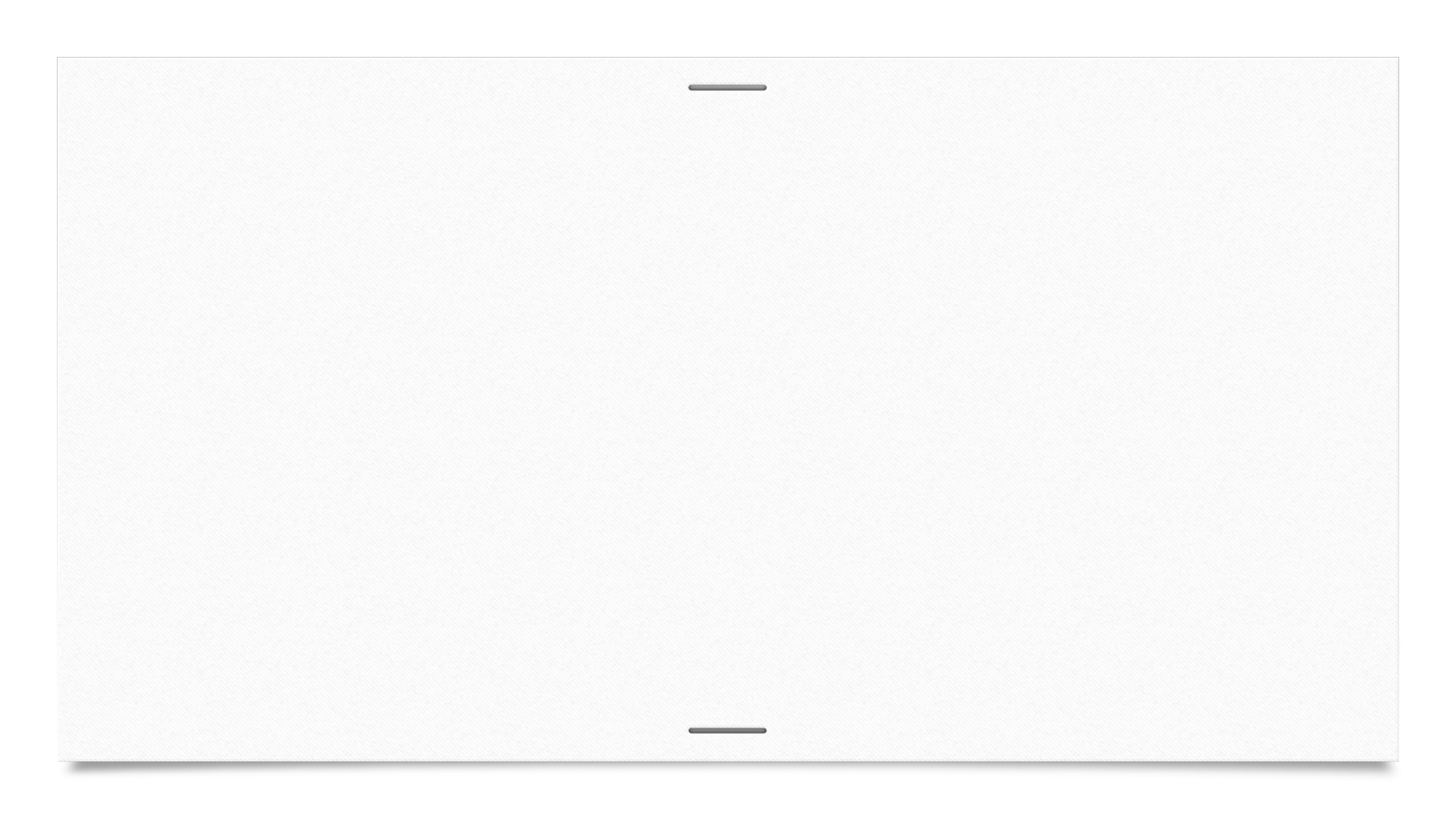 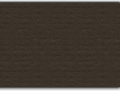 Slovenské národné hnutie
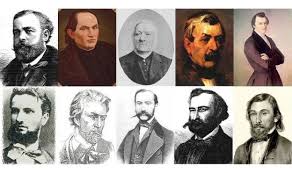 slovenské národné hnutie – proces utvárania modernej podoby národa. 
Cieľ = emancipácia Slovákov v rámci Uhorska a Habsburskej monarchie..
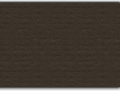 Vývoj Slovenského národného hnutia
SNH = jazykovo a nábožensky rozdelené 
 Slováci používali rôzne nárečia, rozdeľoval ich aj bohoslužobný jazyk
Náboženská rozdielnosť:
A) Katolíci – samostatný slovenský jazyk kodifikovaný na základe nejakého nárečia
B) Evanjelici – spojenie s Čechmi, resp. inými slovanskými národmi
Jazyk – biblická (slovakizovaná) Čeština
Panslavizmus = orientácia na cárske Rusko
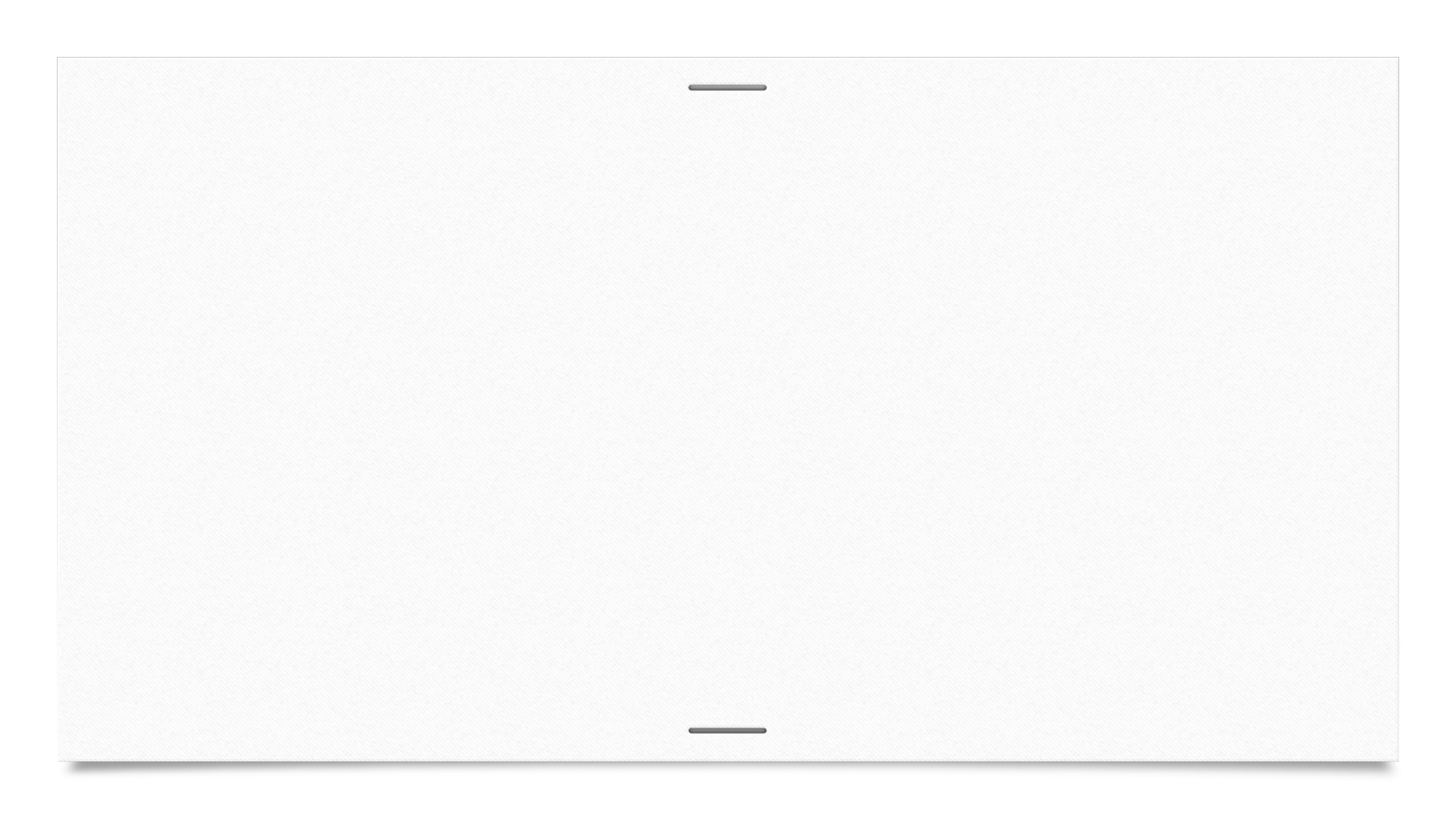 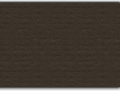 Hlavným cieľom bolo vytvorenie spoločného jazyka, ktorý by Slovákov spájal

Slovenské národné hnutie sa rozvíjalo najskôr len medzi vzdelancami a až neskôr zasiahlo širšiu slovenskú spoločnosť
Proces vzniku SNH
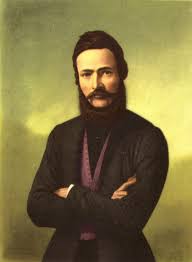 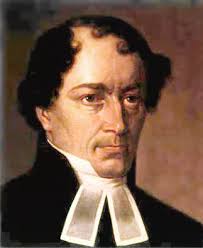 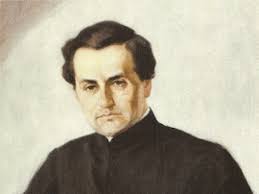 Bernolák
Hodža
Štúr
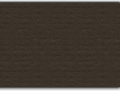 Tri generácie slovenských národovcov
Najvplyvnejšie osobnosti, ktoré ovplyvnili Národné hnutie, boli: 
Anton Bernolák 
Ján Kollár                
Ľudovít Štúr
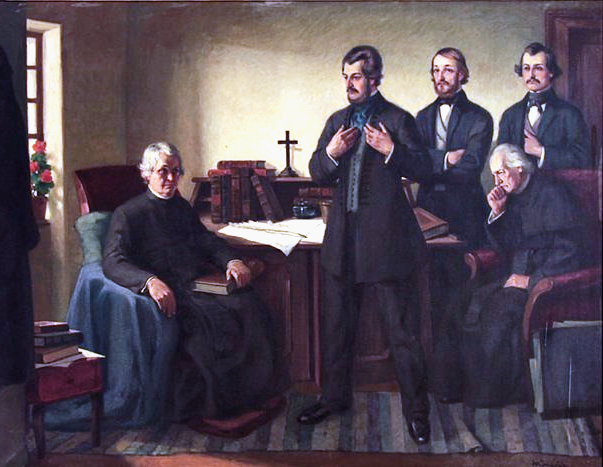 3 fázy slovenského národného hnuti
1. fáza (generácia) 
1780 – 1820
osvietenská
zakladanie spolkov a spoločností, vzdelávanie a osveta
Bernolák, katolícki vzdelanci, Bernolákovci
2. fáza (generácia)
1820 – 1835
rozvíjanie spolupráce s inými slovanskými národmi
básnik Ján Kollár a vedec Pavol Jozef Šafárik
3. fáza 
1835 – 1848 
Štúrovci – Ľudovít Štúr
kultúrne a politické  práva, spisovný jazyk
Prajem vám pekný deň 
Mgr. Miroslav Ferko